술람미
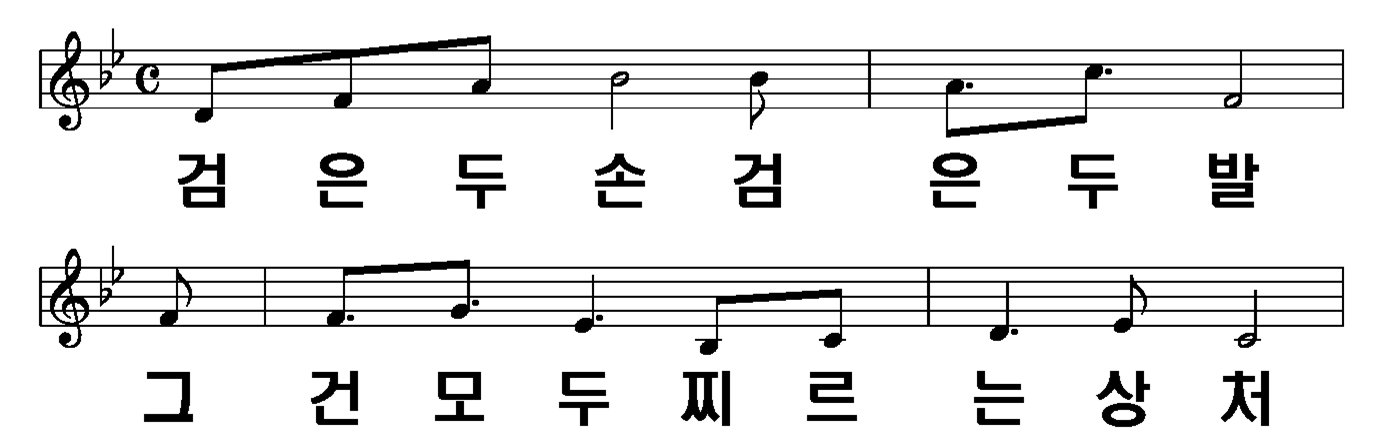 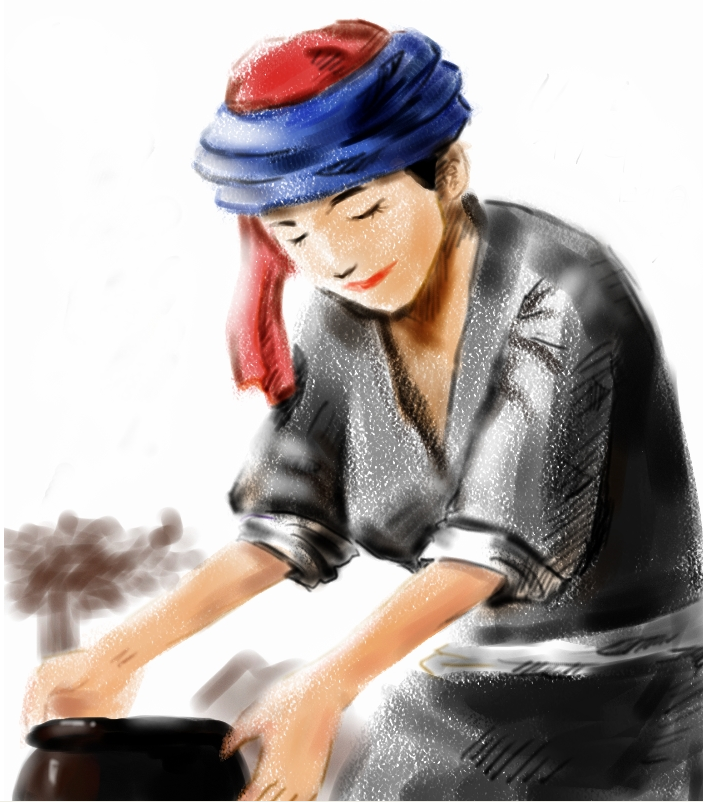 1/8
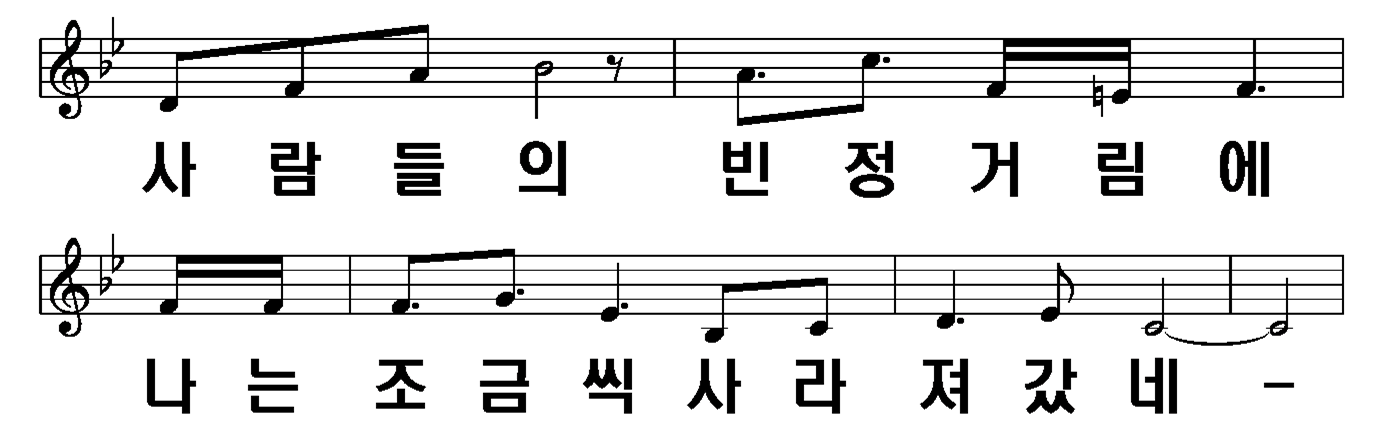 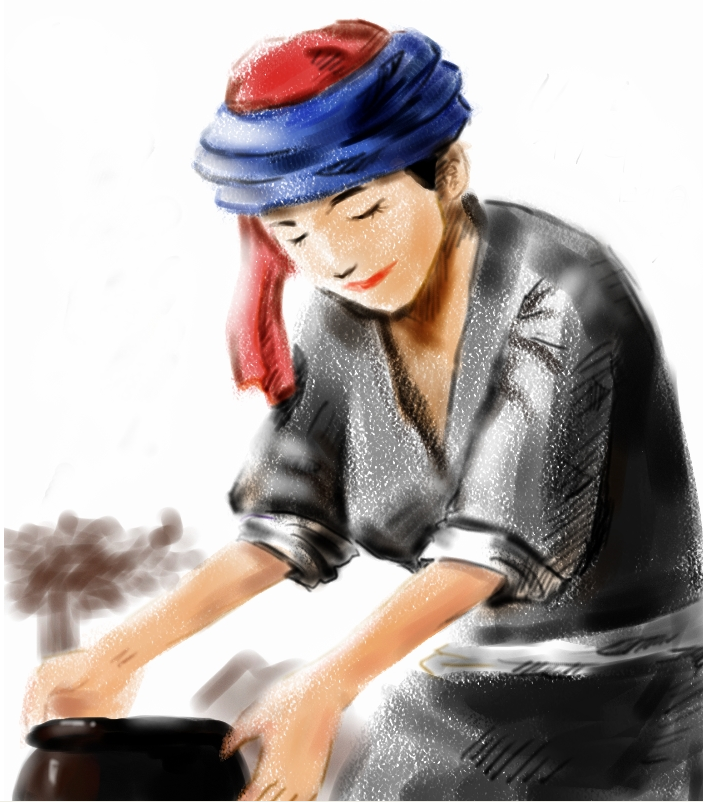 2/8
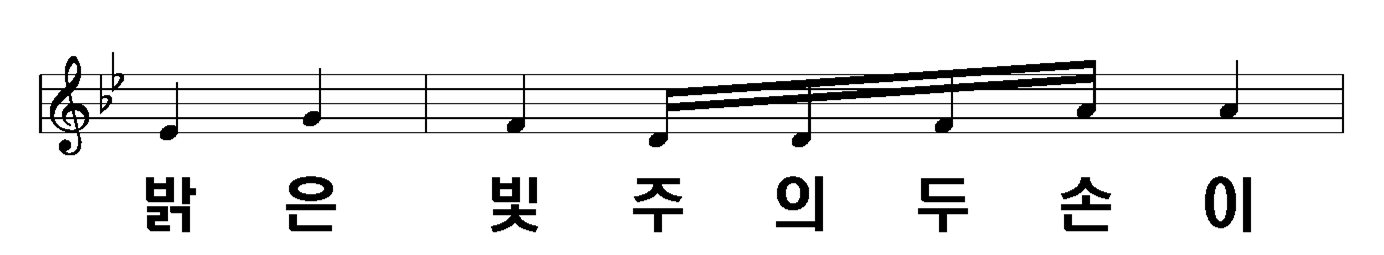 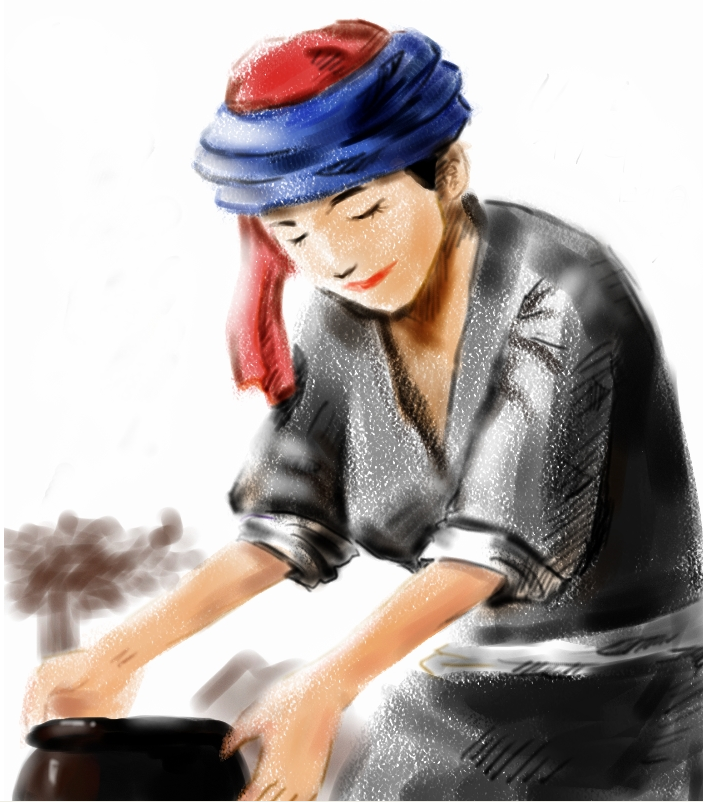 3/8
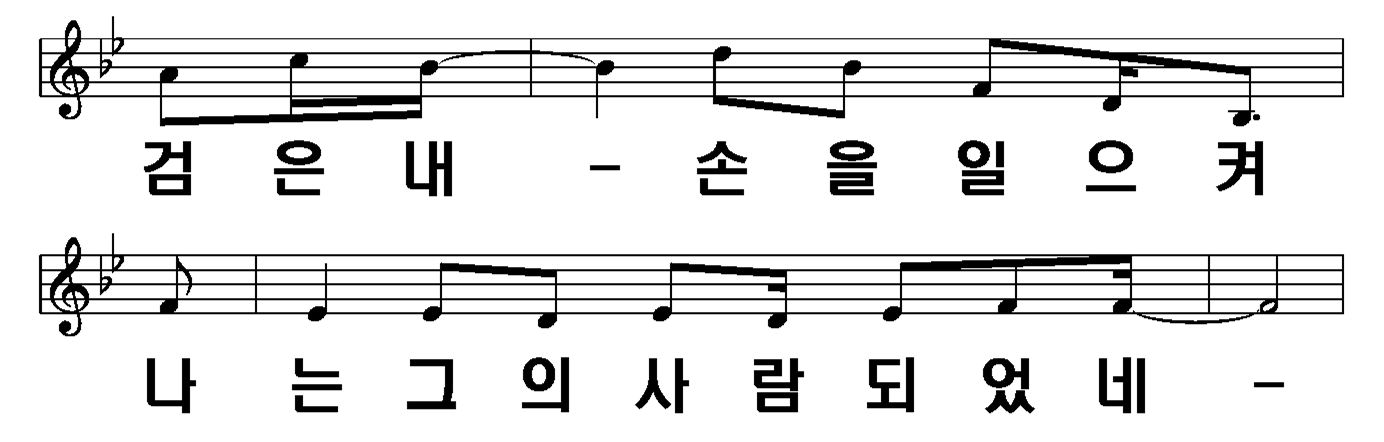 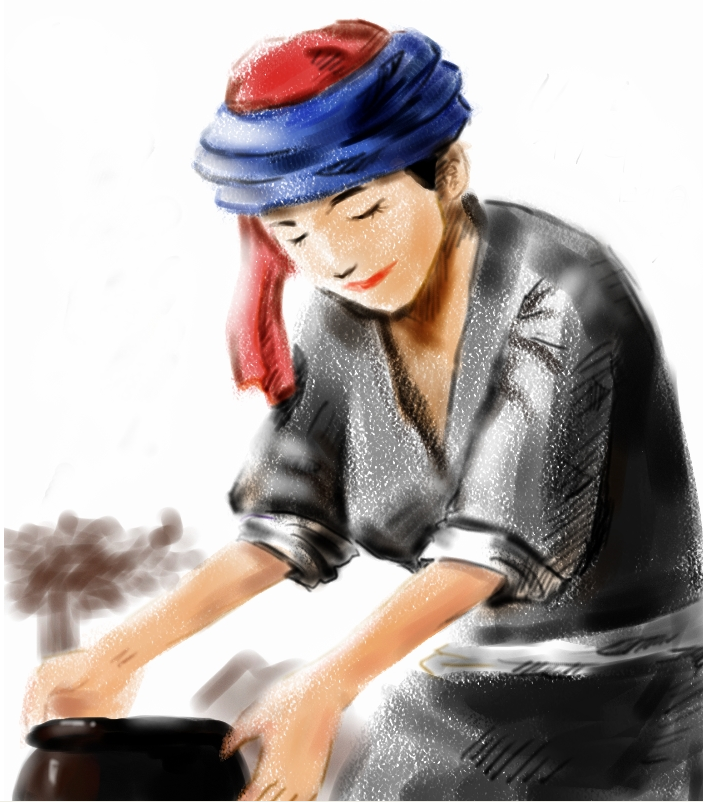 4/8
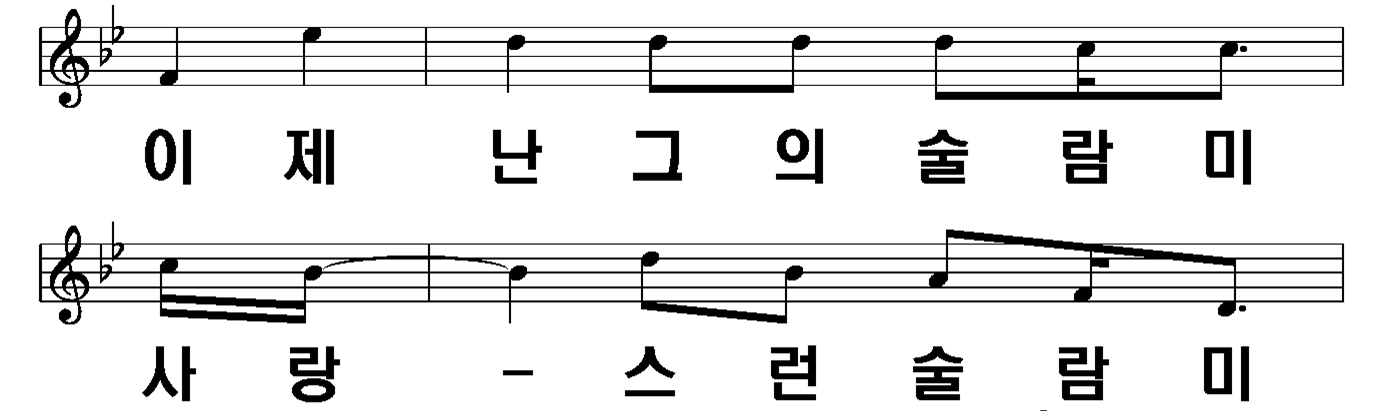 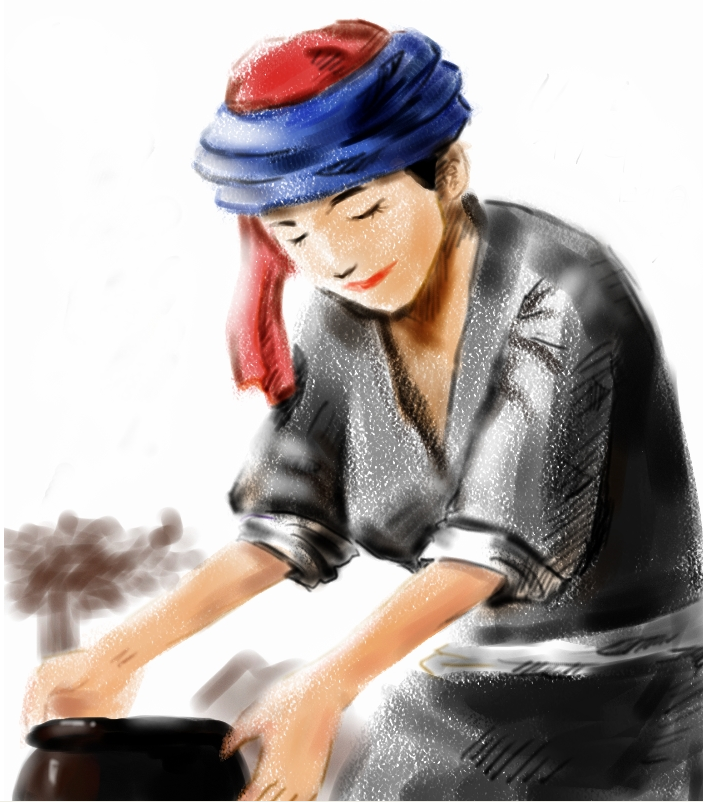 5/8
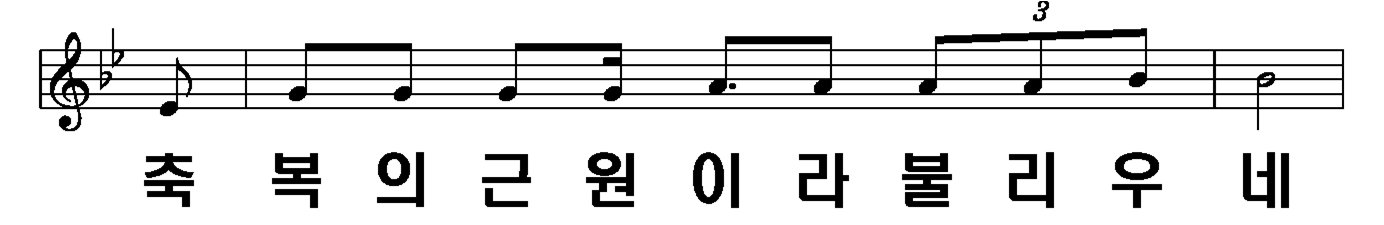 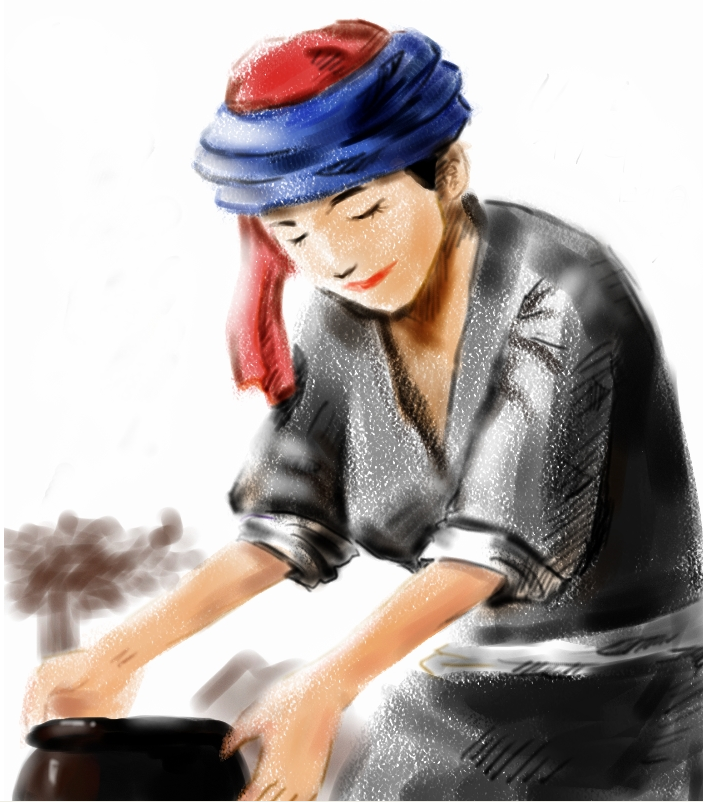 6/8
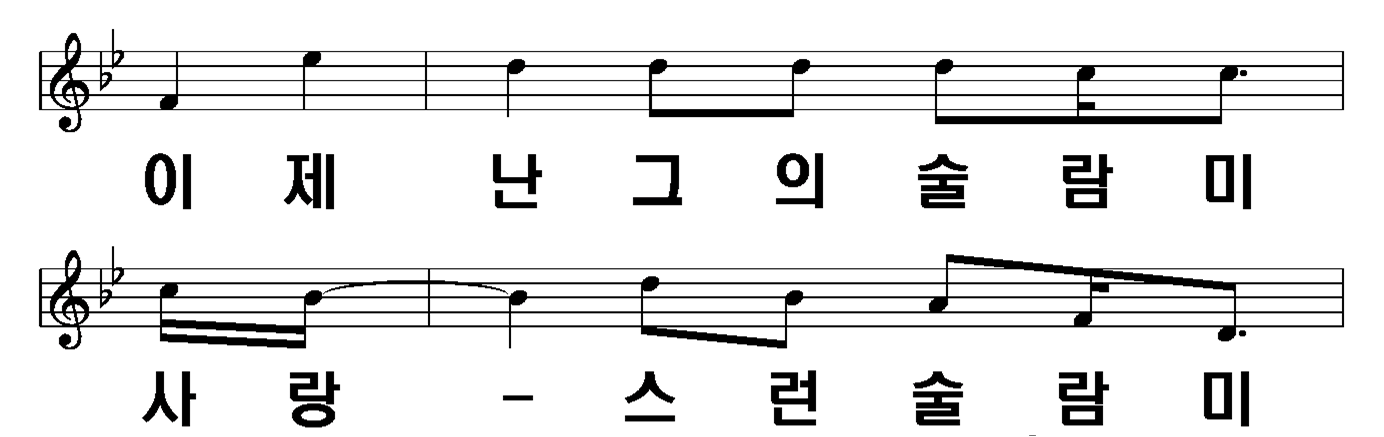 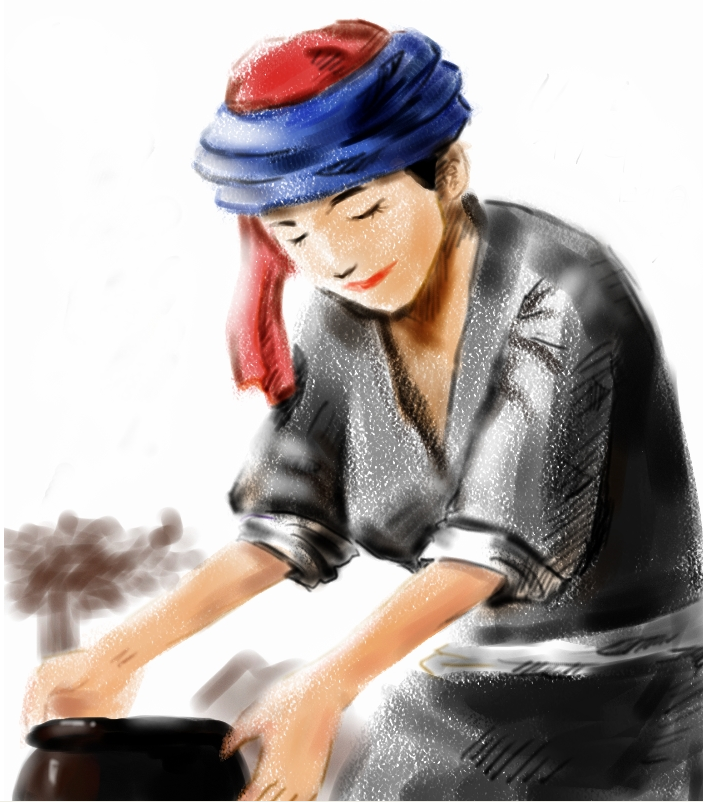 7/8
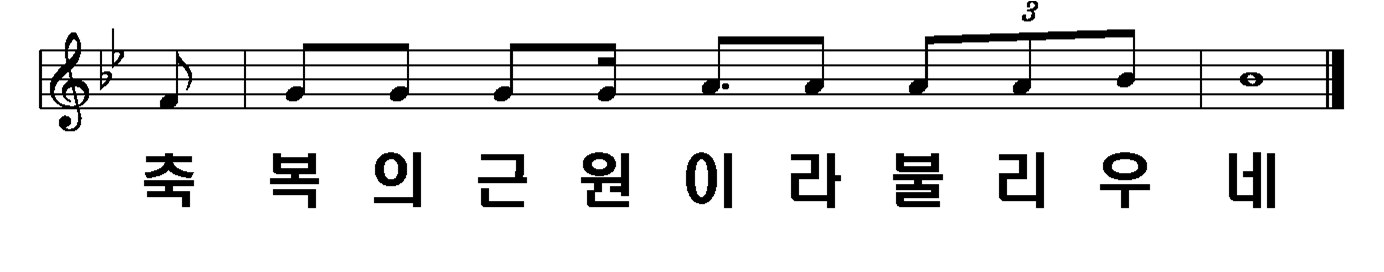 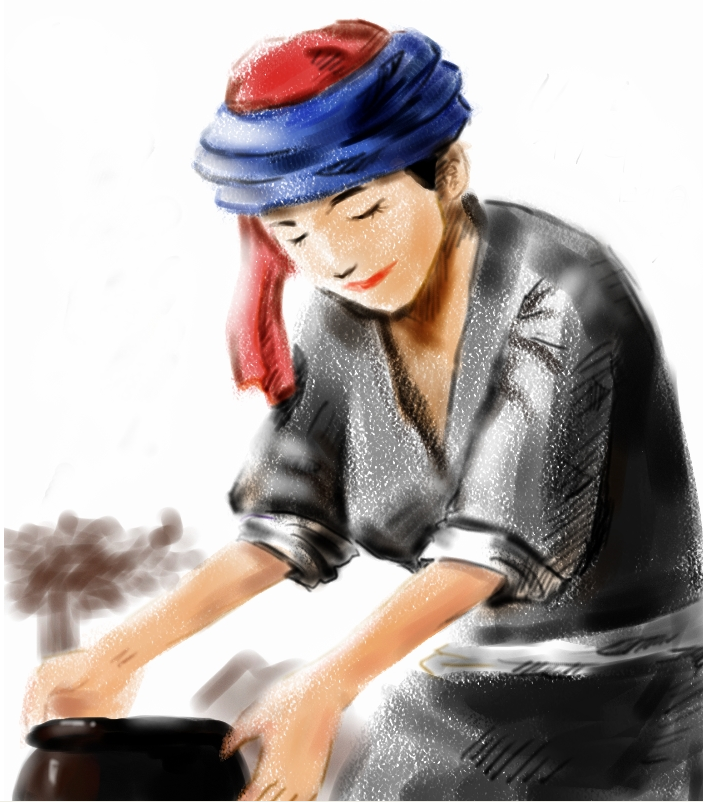 8/8